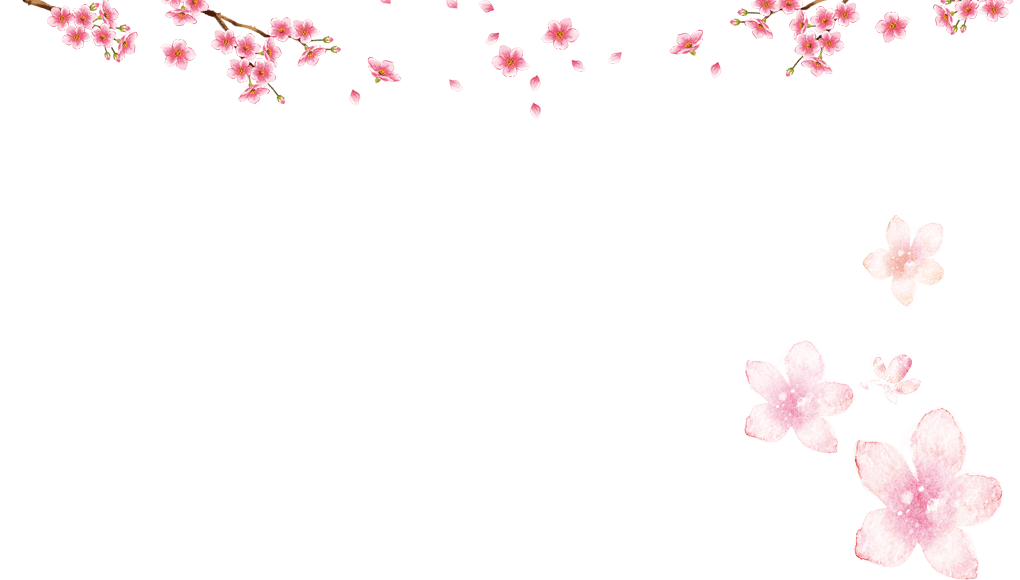 CHÀO MỪNG 
QUÝ THẦY CÔ 
VÀ CÁC EM HỌC SINH
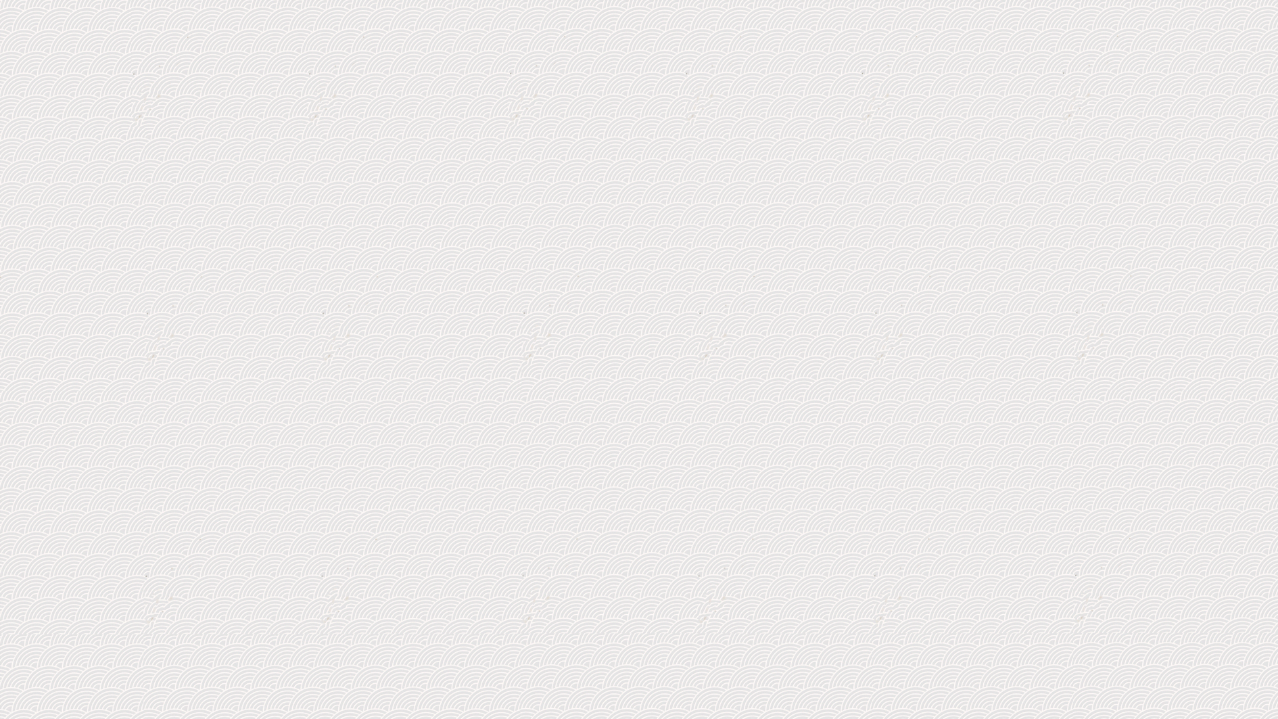 TIẾT …..
BÀI 5: VĂN BẢN THÔNG TIN
VIẾT: VIẾT BÀI VĂN THUYẾT MINH VỀ QUY TẮC, LUẬT LỆ TRONG MỘT HOẠT ĐỘNG HAY TRÒ CHƠI
KHỞI ĐỘNG
? Em hãy nêu tên 4 hoạt động hay trò chơi tương ứng với 4 bức tranh?
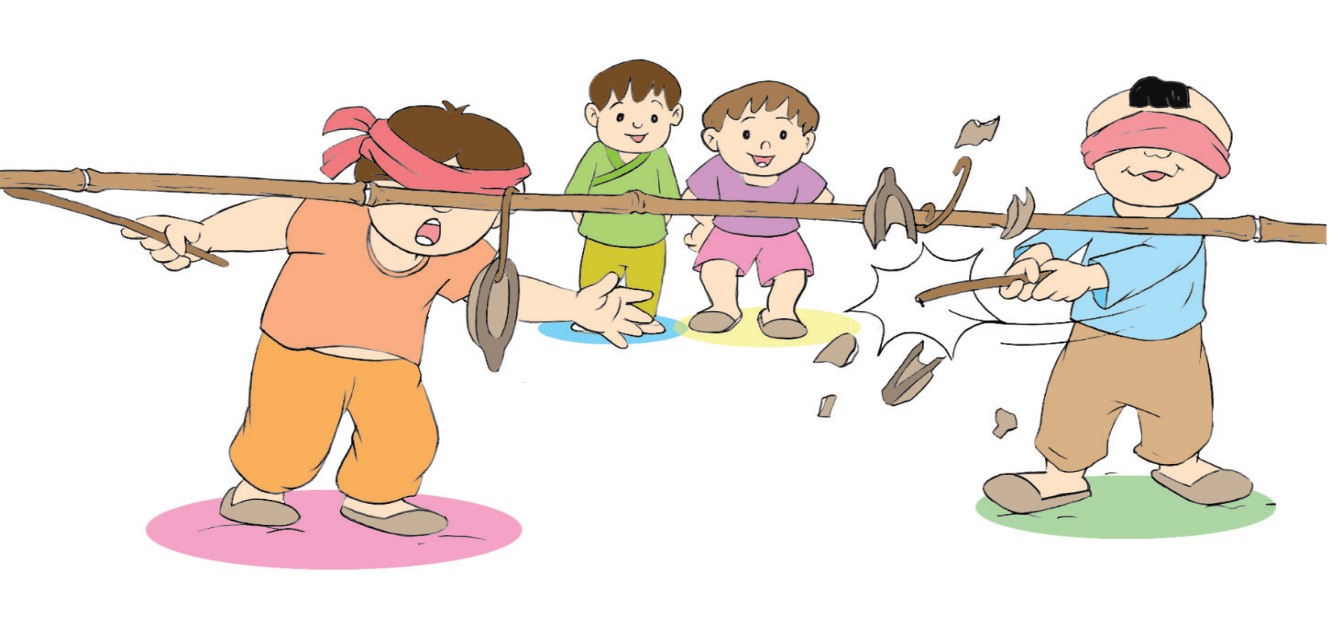 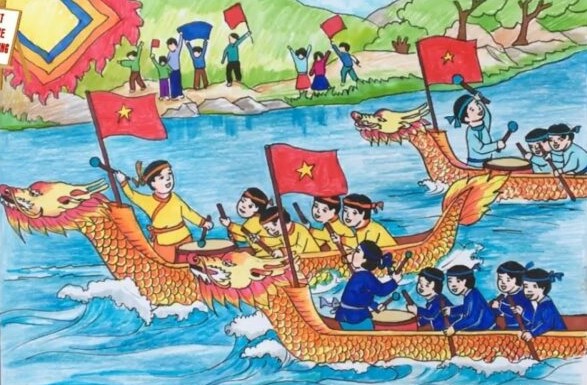 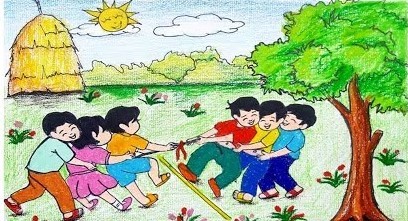 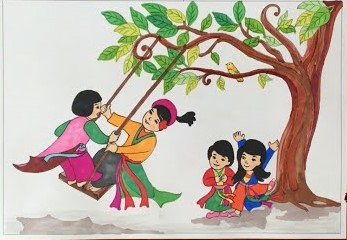 (3)
(1)
(2)
(4)
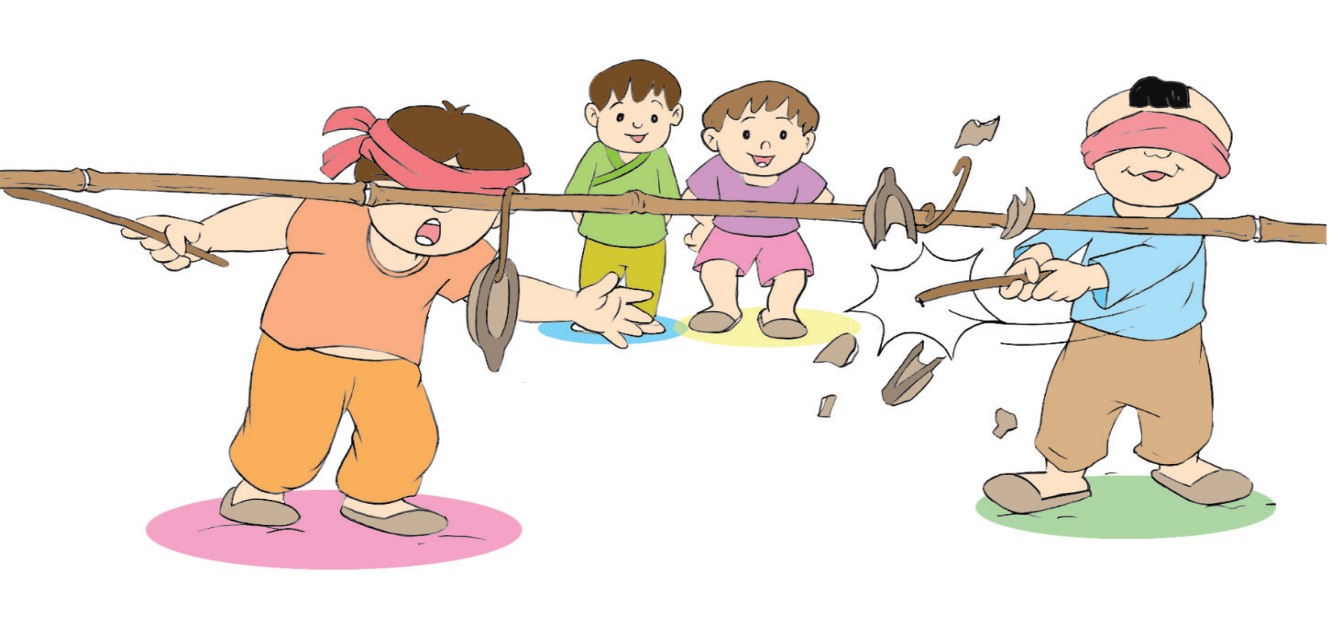 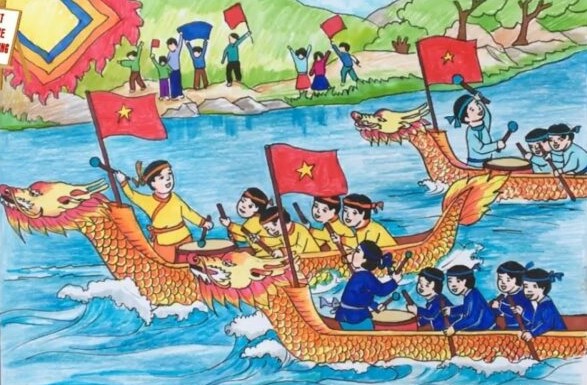 (1) Đua thuyền
(3) Đập niêu đất
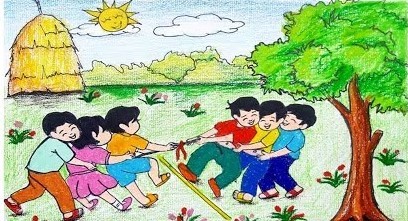 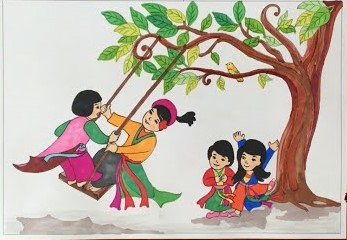 (2) Kéo co
(4) Đánh đu
1. ĐỊNH HƯỚNG
a. Khái niệm
- Viết bài văn thuyết minh về quy tắc, luật lệ trong một hoạt động hay trò chơi là giới thiệu những quy định mà các thành viên tham gia hoạt động hay trò chơi ấy cần tôn trọng và tuân thủ
b. Mục đích
- Cung cấp thông tin về quy tắc hoặc luật lệ của trò chơi hay hoạt động
1. ĐỊNH HƯỚNG
c. Các thao tác chính
- Xác định hoạt động hay trò chơi cần thuyết minh
- Tìm thông tin về hoạt động hay trò chơi đó ở các nguồn khác nhau; chọn lọc thông tin quan trọng
- Xác định bố cục bài văn
- Xác định hình thức trình bày
- Có thể trình bày bài văn bằng cách viết tay hoặc thiết kế trên máy vi tính
Đề bài: Dựa vào các văn bản đã học (“Ca Huế, “Hội thi thổi cơm”, “Những nét đặc sắc trên đất vật Bắc Giang”), hãy viết bài văn thuyết minh về một số quy tắc, luật lệ cho một trong các hoạt động hay trò chơi đã được giới thiệu hoặc các hoạt động hay trò chơi tương tự của địa phương em.
2. THỰC HÀNH
Các bước cần thực hiện
Bước 1: Chuẩn bị
Bước 2: Tìm ý và lập dàn ý
Bước 3: Viết bài
Bước 4:  Kiểm tra và chỉnh sửa
a. Chuẩn bị
- Xác định hoạt động hay trò chơi được em thuyết minh về quy tắc, luật lệ 
- Xem lại các văn bản đọc hiểu về các hoạt động hay trò chơi đó
- Tìm hiểu thông tin và thu thập tranh, ảnh về hoạt động hay trò chơi mà em định viết bài văn thuyết minh
b. Tìm ý và lập dàn ý
- Hình thức: Hoạt động nhóm (theo cặp đôi)
- Yêu cầu: Hoàn thiện những nội dung trong các phiếu học tập bằng việc trả lời các câu hỏi.
- Thời gian: 8 phút - phiếu 1, 6 phút - phiếu 2
Luyện tập
Bài 1. Điền từ còn thiếu vào chỗ chấm để hoàn thành khái niệm sau:
	Viết bài văn thuyết minh về quy tắc, luật lệ trong một hoạt động hay trò chơi là ......... (1) những .............(2) mà các thành viên tham gia hoạt động hay trò chơi ấy cần .......... (3) và ......... (4).
(1) giới thiệu
(2) quy định
(3) tôn trọng
(4) tuân thủ
Luyện tập
Bài 2. Các bước để viết bài văn thuyết minh về quy tắc, luật lệ trong một hoạt động hay trò chơi là gì?
A. Chuẩn bị, tìm ý và lập dàn ý, viết bài, kiểm tra và chỉnh sửa 
B. Chuẩn bị; tìm ý và lập dàn ý, kiểm tra và chỉnh sửa, viết bài
C. Tìm ý và lập dàn ý, chuẩn bị, kiểm tra và chỉnh sửa, viết bài
D. Kiểm tra và chỉnh sửa, viết bài, chuẩn bị, tìm ý và lập dàn ý
Trả lời: đáp án A
Luyện tập
Bài 3. Trong các thao tác để thực hiện viết bài văn thuyết minh về quy tắc, luật lệ trong một hoạt động hay trò chơi theo em thao tác nào là quan trọng nhất, vì sao?
Gợi ý: Học sinh có thể lựa chọn thao tác mà học sinh nhận thấy là quan trọng nhất, chỉ cần đưa ra kiến giải hợp lí và thuyết phục.
Vận dụng
Dựa vào văn bản “Hội thi thổi cơm” hãy viết bài văn thuyết minh về một số quy tắc, luật lệ cho một trong các hoạt động hay trò chơi đã được giới thiệu trong văn bản?
HƯỚNG DẪN VỀ NHÀ
* Bài cũ: 
- Nắm được nội dung đã được hướng dẫn tìm hiểu trên lớp
- Hoàn thành các bài tập 
* Bài mới:
- Soạn bài: Nói và nghe: Giới thiệu quy tắc, luật lệ của một hoạt động hay trò chơi